Дифференциация звуков [Г] - [Г’], [К] - [К’]
Дайте характеристику звукам:
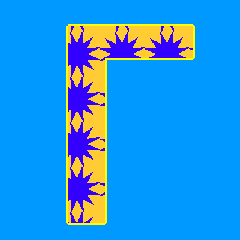 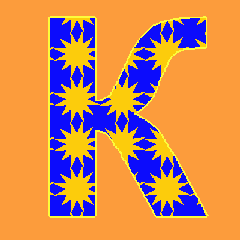 УГАДАЙТЕ СЛОГ
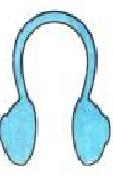 А
О
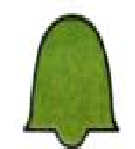 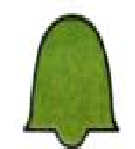 Ю
И
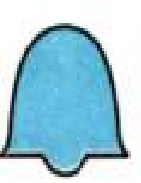 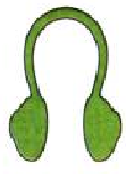 Е
А
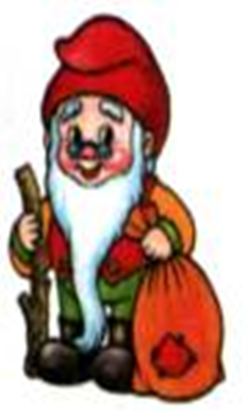 Вставь пропущенные слоги, запиши в два столбика:ГА			КАДу…, ру…, но…, доро…, гор…, вил…, загад…, раду…, вет…, ро…, бел…, верёв…, отва… .
Проверь себя:
Дуга
нога
 дорога
горка 
загадка
радуга
рога
отвага
рука
вилка
ветка
белка
верёвка
Проверь себя: Красный галстук, голосис-тый петушок, высокая го-ра, копченая колбаса
Собака грызет …ости.В четверг к нам придут …ости.Гриша любит хлебную …орку.В понедельник весь класс ходил на …орку.  Во дворе шла интересная и…ра. Очень полезная черная и…ра. В саду цветет …алина. Катину подругу зовут …алина.